SỰ SÔI ĐỘNG CỦA 
THỊ TRƯỜNG TÀI CHÍNH 
NĂM 2020
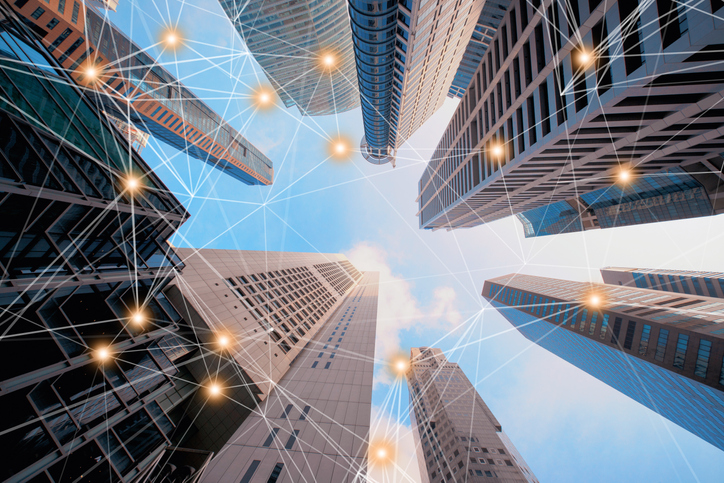 Sự sôi động của thị trường 
TÀI CHÍNH
2020
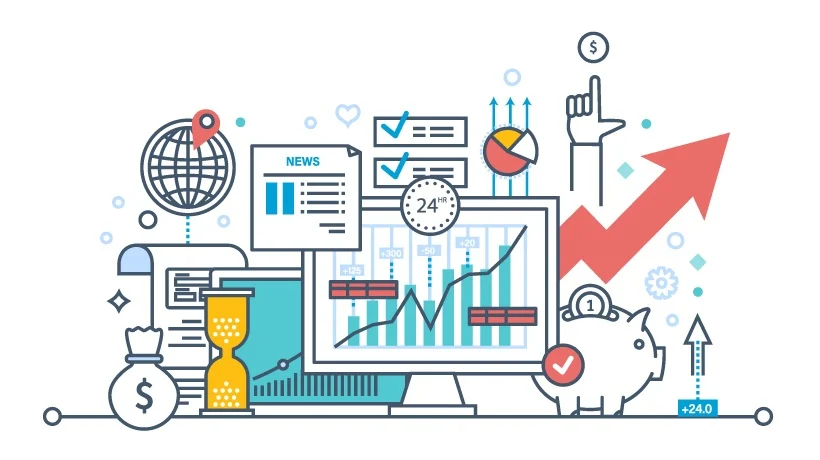 Các ngân hàng báo lãi kỷ lục khi lợi nhuận của hệ thống ngân hàng đạt mức cao nhất trong nhiều năm qua. Thị trường chứng khoán cũng có một năm thăng hoa với những kết quả vượt trội, dòng tiền của các nhà đầu tư cá nhân chảy vào thị trường chứng khoán rất nhiều và Việt Nam là một trong những thị trường chứng khoán tăng trưởng tốt nhất trong 12 tháng vừa qua. Thanh khoản của thị trường tăng mạnh lên mức cao kỷ lục cho thấy sức hấp dẫn của thị trường Việt Nam.
Giai đoạn 2020-2021 có thể được được xem là một trong những giai đoạn khó khăn nhất với nhân loại trong nhiều thập niên qua khi đại dịch Covid-19 bùng phát trên thế giới nói chung và Việt Nam nói riêng. Kinh tế sụt giảm, người lao động mất thu nhập và việc làm và kèm theo đó là những rủi ro cuộc sống gia tăng. Tuy nhiên, trong hoàn cảnh đó thì thị trường tài chính của Việt Nam lại phát triển rất sôi động khi người dân ngày càng sử dụng đang dạng các sản phẩm đầu tư.
Ghi nhận vào tháng 6/2021, thanh khoản bình quân mỗi phiên trên HoSE đạt trên 23.697 tỷ đồng/phiên, tăng gấp 3 lần so với năm 2020. Trên thị trường trái phiếu thì các doanh nghiệp cũng có một mùa bội thù khi giá trị phát hành mới năm 2020 đạt 429.500 tỷ đồng, tăng 28,3% so với năm 2019. Các trái phiếu phát hành với lãi suất cao hơn nhiều so với tiền gởi ngân hàng cũng giúp cho các nhà đầu tư có thể có thêm nhiều sự lựa chọn
Song song đó, các công ty quản lý tài sản chuyên nghiệp tiếp tục việc gia tăng quy mô. Thời điểm tháng 6/2020 tổng tài sản quản lý của các công ty quản lý đạt 358 nghìn tỷ đồng, tăng gần 3 lần so với thời điểm cuối năm 2015.